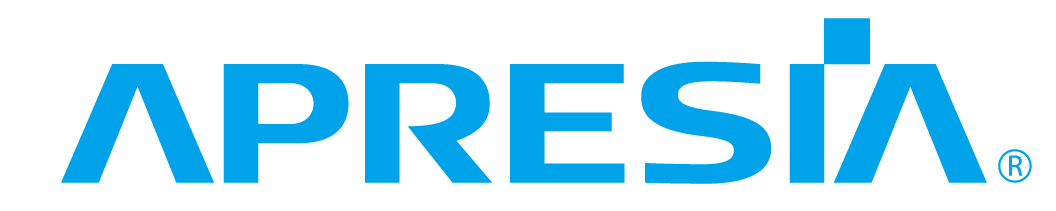 APRESIA製品写真
～サービスプロバイダ向け～
APRESIA Systems 株式会社
2019.7.3
Rev.1
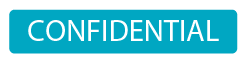 開示先：お客様
サービスプロバイダ向けスイッチ
Rev.1
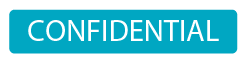 開示先：お客様
サービスプロバイダ向けスイッチ　Apresia26000QCシリーズ
＜Apresia26000QCシリーズ用　関連製品＞
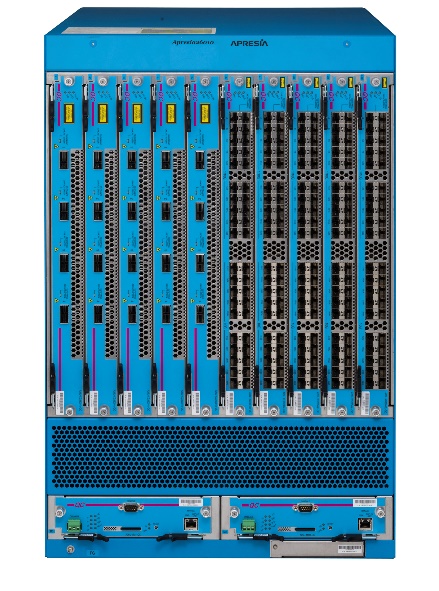 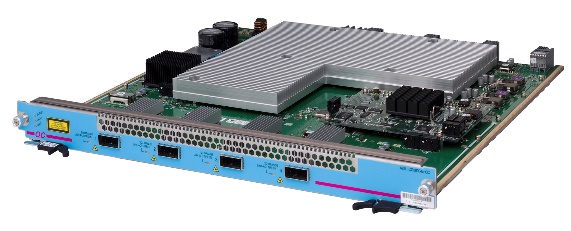 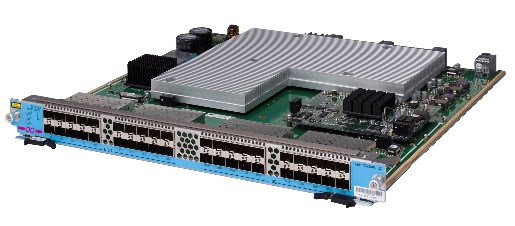 A26L-CG26004c-QC
A26L-XG26040c-QC
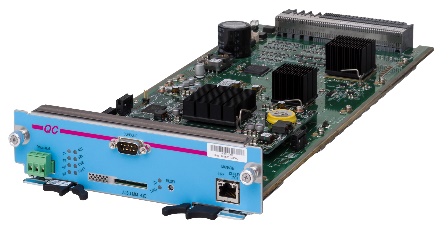 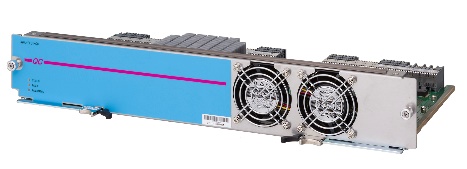 Apresia26010QC
A26U-MM1-QC
A26U-SFC1-QC
Rev.1
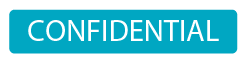 開示先：お客様
サービスプロバイダ向けスイッチ　Apresia26000シリーズ
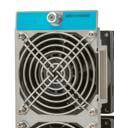 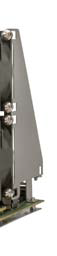 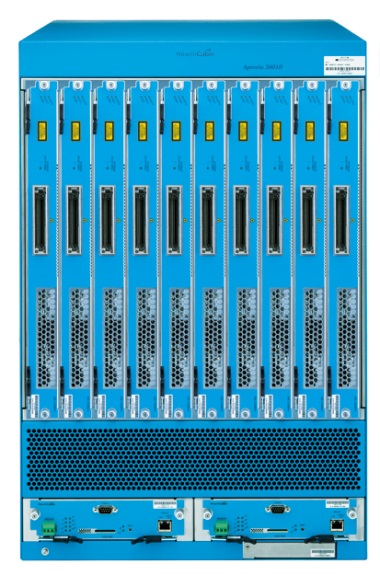 ＜Apresia26000シリーズ用　関連製品＞
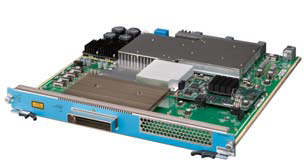 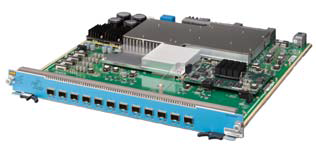 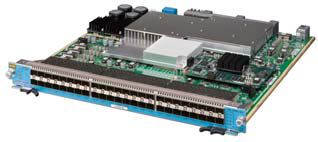 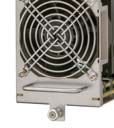 A26L-CG26001c
A26L-XLG26003c
A26L-XG26012c
A26L-G26048c-XG4
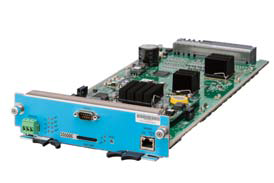 Apresia26010
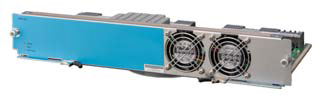 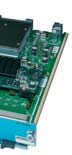 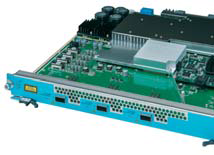 A26U-MM1
A26U-SFC1
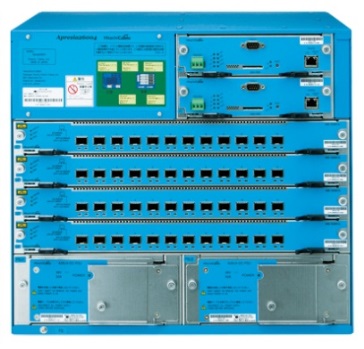 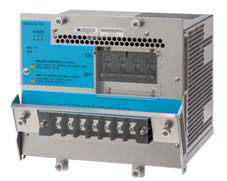 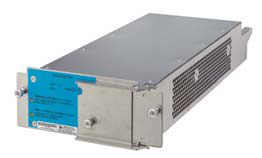 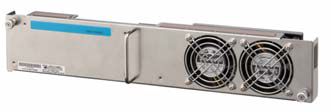 Apresia26004
A26U4-DC-PSU
A26U10-DC-PSU
A26U4-FAN0602
A26U10-FAN0802
Rev.1
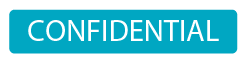 開示先：お客様
サービスプロバイダ向けスイッチ　Apresia16012XLシリーズ
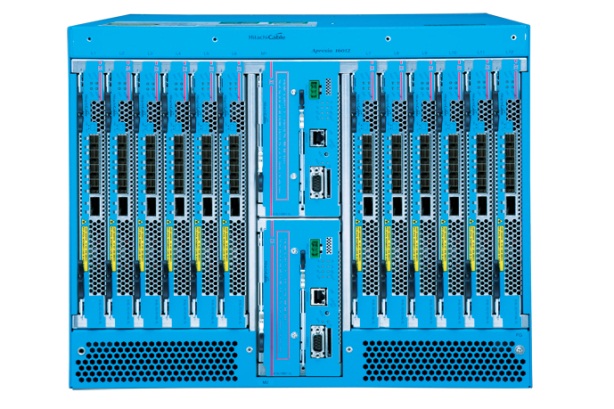 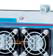 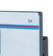 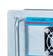 Apresia16012XL
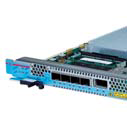 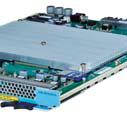 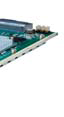 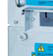 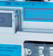 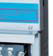 ＜Apresia16012XL専用　関連製品＞
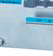 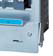 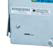 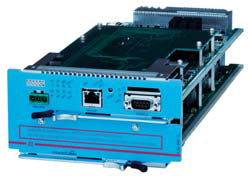 A16L-XG16104c-XL
A16U-MM1-XL
A16U12-DC-PSU-XL
Rev.1
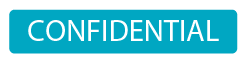 開示先：お客様
サービスプロバイダ向けスイッチ　Apresia16000シリーズ
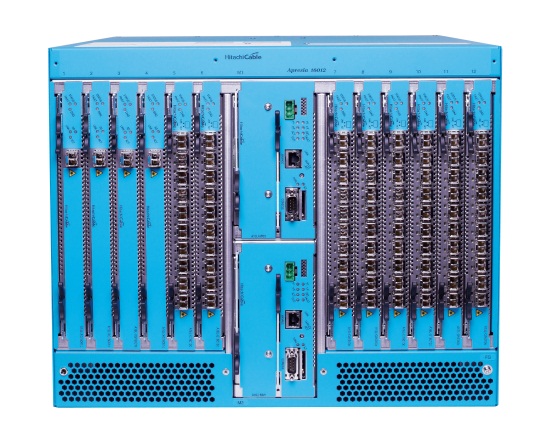 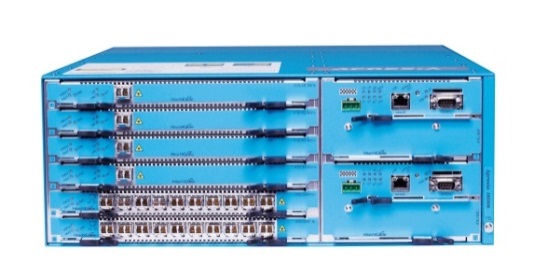 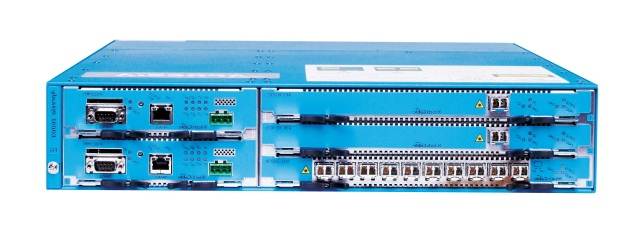 Apresia16012
Apresia16006
Apresia16003
＜Apresia16000シリーズ用　関連製品＞
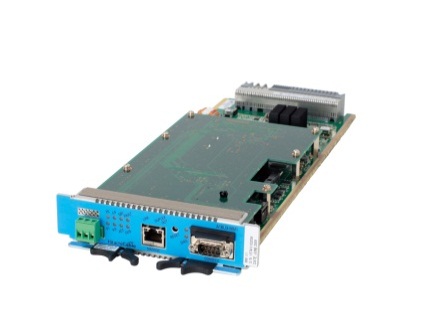 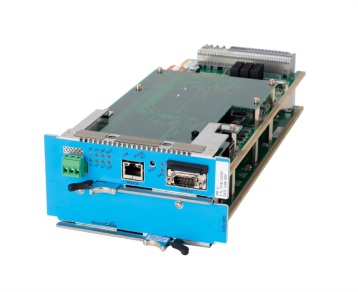 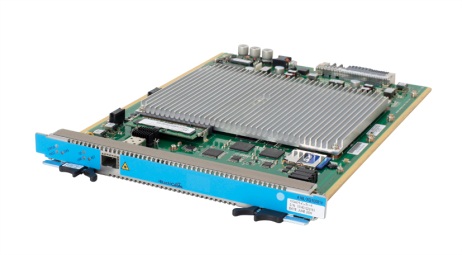 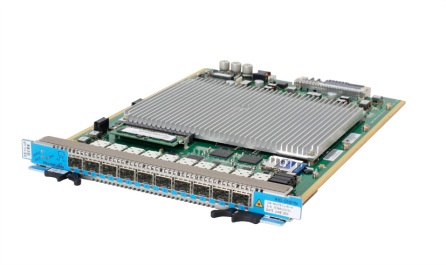 A16U-MM1
A16U3-MM1
A16L-G16x10C
A16L-XG16x01C
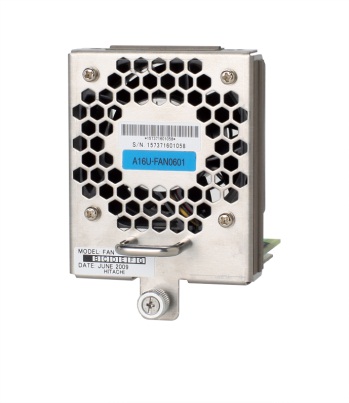 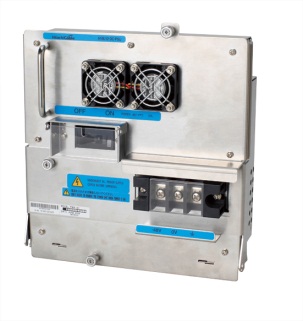 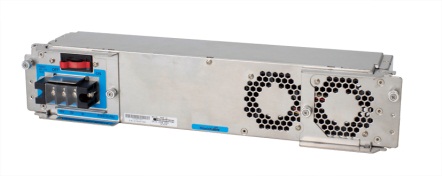 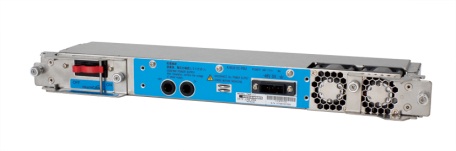 A16U12-DC-PSU
A16U-FAN0601
A16U6-DC-PSU
A16U3-DC-PSU
Rev.1
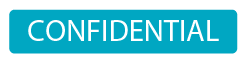 開示先：お客様
サービスプロバイダ向けスイッチ　Apresia22000シリーズ
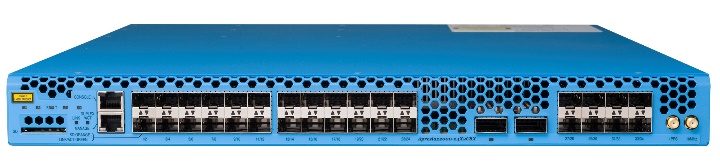 Apresia22000-24X2C8X
＜Apresia22000シリーズ用　関連製品＞
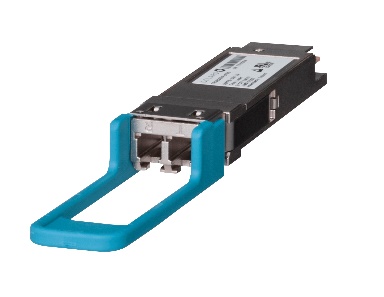 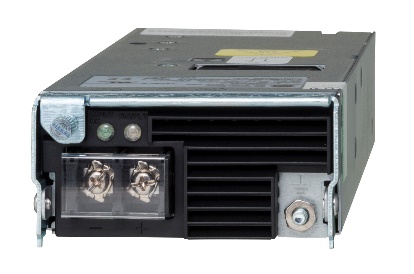 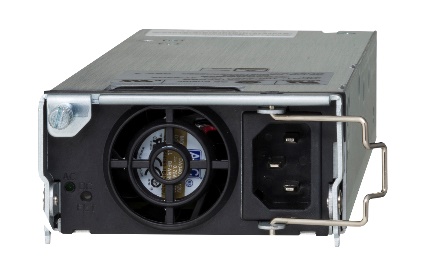 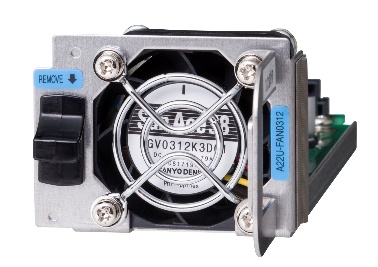 H-LR4-QSFP48
PSU-850-DC48V
PSU-850-AC
A22U-FAN0312
Rev.1
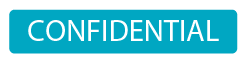 開示先：お客様
サービスプロバイダ向けスイッチ　Apresia20000/12000シリーズ
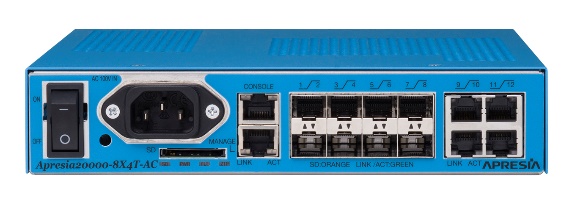 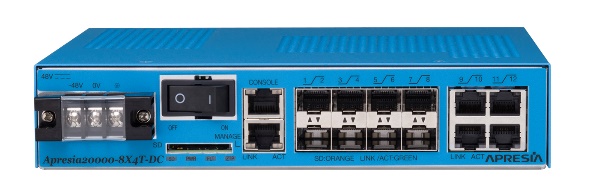 Apresia20000-8X4T-DC
Apresia20000-8X4T-AC
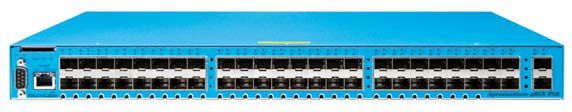 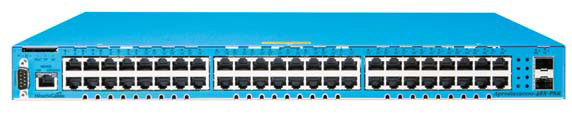 Apresia12000-48GX-PSR
Apresia12000-48X-PSR
Rev.1
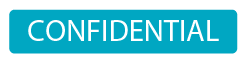 開示先：お客様